Ratio: Converting ratio to fractions
Intelligent Practice
Silent 
Teacher
Narration
Your Turn
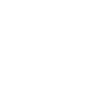 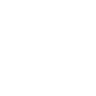 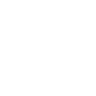 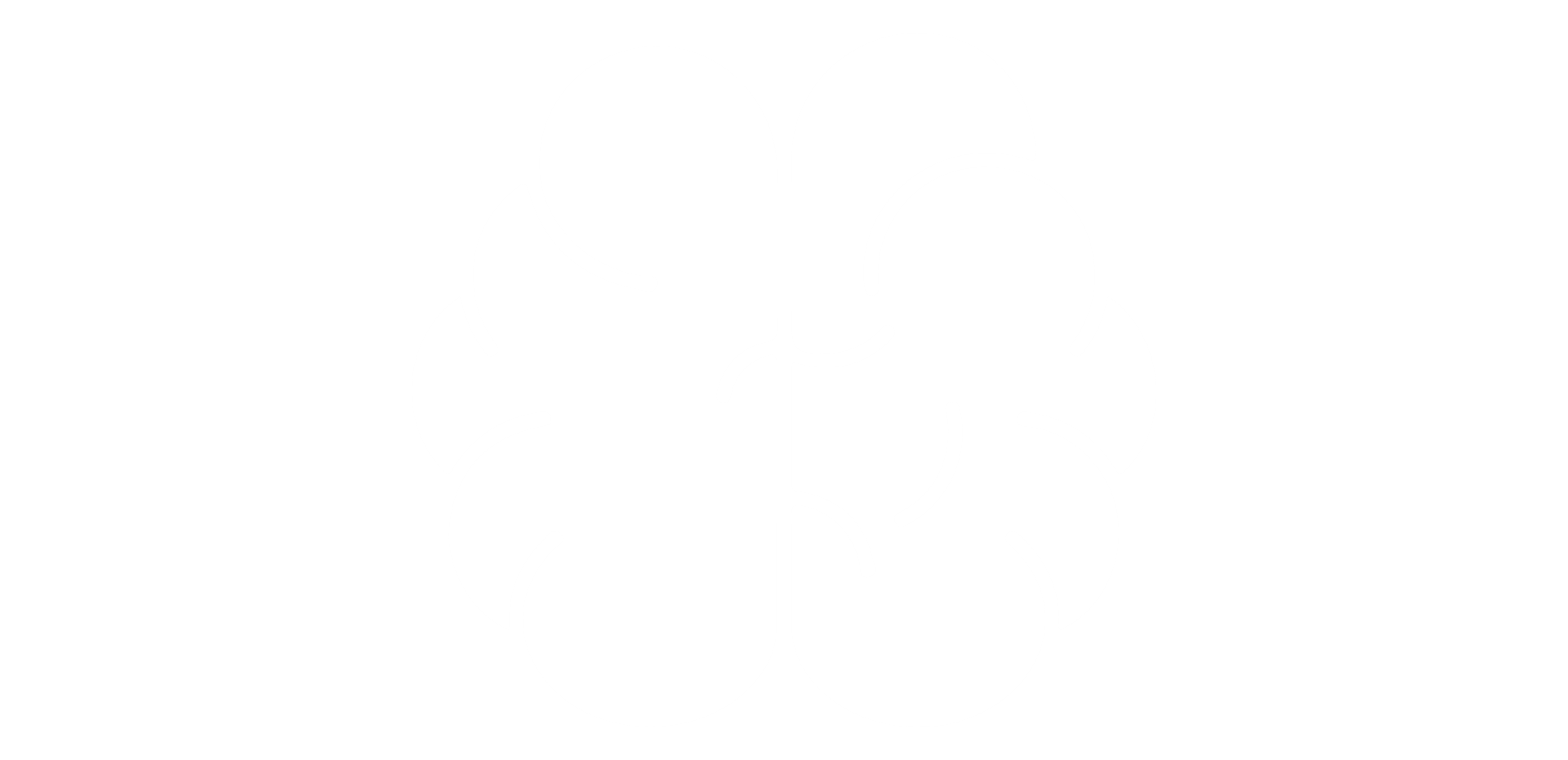 The ratio of red balls to green balls in a bag is 2 : 3
What fraction of the balls are red?

The ratio of red balls to green balls in a bag is 2 : 5
What fraction of the balls are red?
Practice
Worked Example
Your Turn
The ratio of red balls to green balls in a bag is 2 : 3
What fraction of the balls are red?
The ratio of red balls to green balls in a bag is 2 : 5
What fraction of the balls are red?
@mrbartonmaths
1.	The ratio of red balls to green balls in a bag is 1 : 3
	What fraction of the balls are red?

2.	The ratio of red balls to green balls in a bag is 1 : 3
	What fraction of the balls are green?

3.	The ratio of red balls to green balls in a bag is 3 : 1
	What fraction of the balls are green?

4.	The ratio of red balls to green balls in a bag is 4 : 1
	What fraction of the balls are green?

5.	The ratio of red balls to green balls in a bag is 4 : 1
	What fraction of the balls are red?

6.	The ratio of red balls to green balls in a bag is 8 : 1
	What fraction of the balls are red?

7.	The ratio of red balls to green balls in a bag is 2 : 1
	What fraction of the balls are red?

8.	The ratio of red balls to green balls in a bag is 4 : 2
	What fraction of the balls are red?
@mrbartonmaths
9.	The ratio of red balls to green balls in a bag is 4 : 4
	What fraction of the balls are red?

10.	The ratio of red balls to green balls in a bag is 1 : 1
	What fraction of the balls are red?

11.	The ratio of red balls to green balls in a bag is 1 : 1
	What fraction of the balls are green?

12.	The ratio of red balls to green balls in a bag is 1 : 5
	What fraction of the balls are green?

13.	The ratio of red balls to green balls to blue balls in a bag is 1 : 5 : 2
	What fraction of the balls are green?

14.	The ratio of red balls to green balls to blue balls in a bag is 1 : 5 : 2
	What fraction of the balls are red?

15.	The ratio of red balls to green balls to blue balls in a bag is 3 : 5 : 2
	What fraction of the balls are red?

16.	The ratio of red balls to green balls to blue balls in a bag is 9 : 15 : 6
	What fraction of the balls are red?
@mrbartonmaths
1.	The ratio of red balls to green balls in a bag is 1 : 3
	What fraction of the balls are red?

2.	The ratio of red balls to green balls in a bag is 1 : 3
	What fraction of the balls are green?

3.	The ratio of red balls to green balls in a bag is 3 : 1
	What fraction of the balls are green?

4.	The ratio of red balls to green balls in a bag is 4 : 1
	What fraction of the balls are green?

5.	The ratio of red balls to green balls in a bag is 4 : 1
	What fraction of the balls are red?

6.	The ratio of red balls to green balls in a bag is 8 : 1
	What fraction of the balls are red?

7.	The ratio of red balls to green balls in a bag is 2 : 1
	What fraction of the balls are red?

8.	The ratio of red balls to green balls in a bag is 4 : 2
	What fraction of the balls are red?
@mrbartonmaths
9.	The ratio of red balls to green balls in a bag is 4 : 4
	What fraction of the balls are red?

10.	The ratio of red balls to green balls in a bag is 1 : 1
	What fraction of the balls are red?

11.	The ratio of red balls to green balls in a bag is 1 : 1
	What fraction of the balls are green?

12.	The ratio of red balls to green balls in a bag is 1 : 5
	What fraction of the balls are green?

13.	The ratio of red balls to green balls to blue balls in a bag is 1 : 5 : 2
	What fraction of the balls are green?

14.	The ratio of red balls to green balls to blue balls in a bag is 1 : 5 : 2
	What fraction of the balls are red?

15.	The ratio of red balls to green balls to blue balls in a bag is 3 : 5 : 2
	What fraction of the balls are red?

16.	The ratio of red balls to green balls to blue balls in a bag is 9 : 15 : 6
	What fraction of the balls are red?
@mrbartonmaths